Summary of week 40
Machine Coordinators: G. Arduini, M. Lamont
Main aims: Luminosity production, 25 ns test to verify feasibility of scrubbing run after change of MKI8D

Many thanks to the injectors for the quick setting-up of the 25 ns beam on Q20: H. Bartosik, S. Cettour-Cave, Y. Papaphilippou 
Damper team: W. Höfle, G. Kozian, D. Valuch
Injection team: W. Bartmann, C. Bracco, G. Vanbavinckhove
Week 40
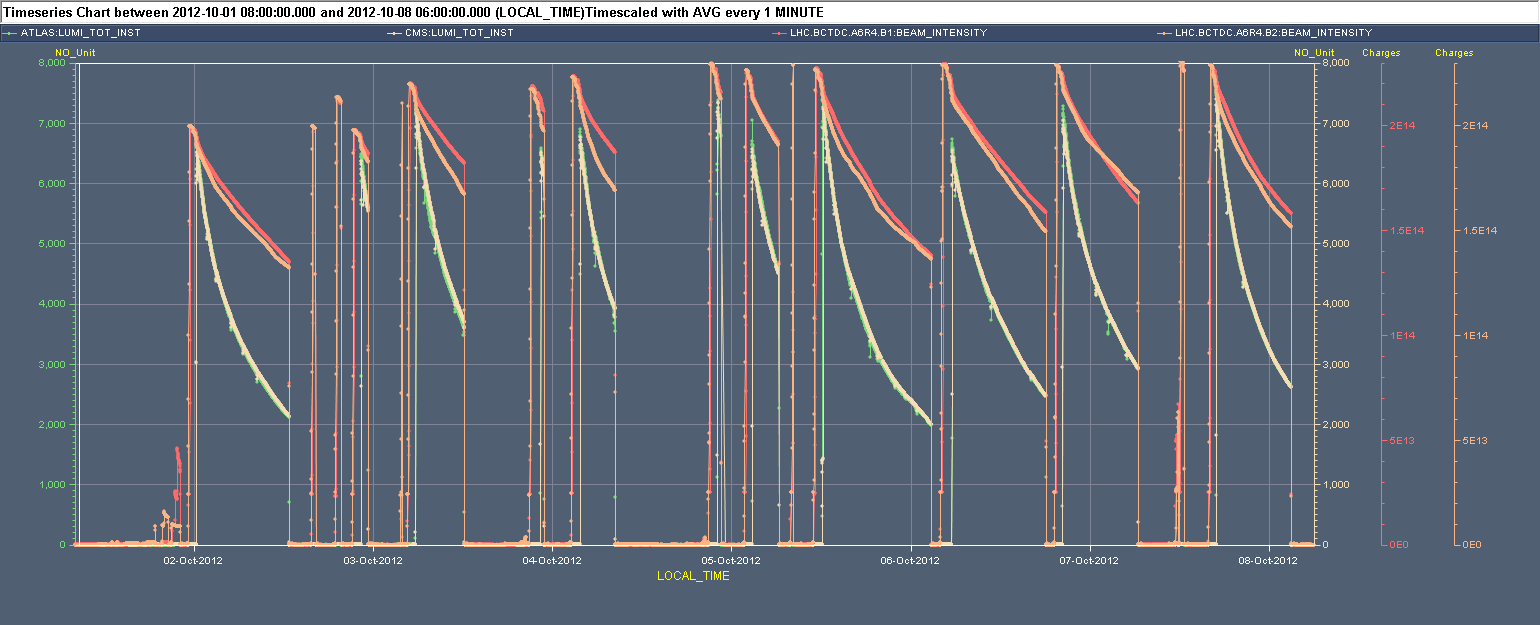 7x1033 cm-2s-1
25 ns test – CMS solenoid
Access
Cryo-Pt4
LATLAS	LCMS	IB2	IB1
08/10/2012
2
Summary of week 40 - G. Arduini
Last 24 hours
06:30 ALICE DIPOLE power converter trip. End of fill #3135. 158 pb-1 in 10h3m.
07:41 OK from power piquet to restart the ALICE dipole power converter but reason of the fault not understood
09:00 ATLAS have a gas leak in TRT detector - urgent access of ~1h required (LHC is anyway waiting for the injection kickers to cool down)
10:32 ATLAS access finished
PS RF expert (H. Damerau) increasing longitudinal blow-up to enhance satellite population
11:04 MKI kicker temperature below threshold
11:00-11:40 Steering TI2/TI8. Some more losses at injection (satellites?)
08/10/2012
3
Summary of week 40 - G. Arduini
Last 24 hours
12:41 Loss of communication of vacuum valve status in point 7 (Beam 2). Beam dump during the squeeze. Access required.
15:23 Injecting after vacuum intervention.
17:03 STABLE BEAMS #3138. Initial luminosity ~7.3x1033 cm-2s-1 
ALICE head-on luminosity reaching 1031 cm-2s-1  with enhanced satellites after further adjustment in the PS in the morning. No need to change filling scheme.
Several trips of damper H1B2. No more able to reset it.
00:57 MKI2 faulty  heater module to be replaced
02:58 Dump trigger from BLM L1 (spurious?)
Start preparation of MD (problem with line 3B1) and call piquets (MKI, RF)
Access ongoing for RF in point 4
08/10/2012
4
Summary of week 40 - G. Arduini
Main faults
Main faults by system
08/10/2012
6
Summary of week 40 - G. Arduini
Fills from 01/10 – 08:00
STABLE BEAMS 74 h (44.6 %)
08/10/2012
7
Summary of week 40 - G. Arduini
Lost fills before stable beams (>450 GeV)
c/o Post-Mortem DB
At least one record
286 pb-1 delivered on Sat 6/10 from 00:00 to 24:00 UTC
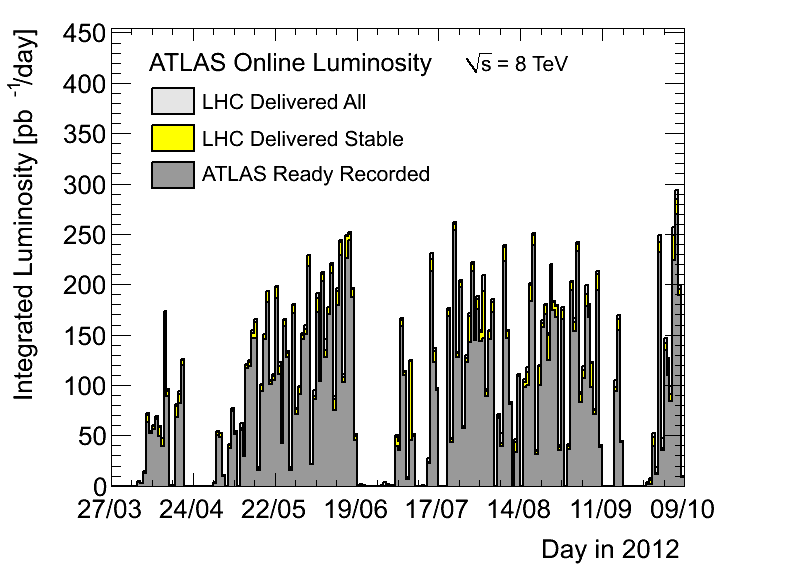 Performance
~16.4 fb-1
~1.6 fb-1
08/10/2012
10
Summary of week 40 - G. Arduini
Performance
Q20
08/10/2012
11
Summary of week 40 - G. Arduini
Performance
08/10/2012
12
Summary of week 40 - G. Arduini
Performance
08/10/2012
13
Summary of week 40 - G. Arduini
25 ns test: MKI8
Hit (new) interlock on interconnect pressure after 1 or 2 72 bunch trains. No significant decrease unless losses. No effect of solenoid.
Hit interlock on MKID pressure when injecting B1 (444 bunches)
IB1 	IB2	VGPB.192.5R8.R (interconn. to Q5) 	MKID (tank) Solenoid curr. [A]
12
12+72
12+72+144+216
12+72
12
12+2x72
08/10/2012
14
Summary of week 40 - G. Arduini
25 ns test: MKI2
Hit interlock on interconnect pressure after with 444 bunches on B1. Interlock added after TS3
IB1 	IB2	VGPB.4.5L2.B (interconnect)
In the present conditions the scrubbing run cannot be performed efficiently without an increase of the vacuum thresholds in particular at the interconnects (new)

Considered too risky for the operation of the injection kickers

LMC decision to postpone the scrubbing run
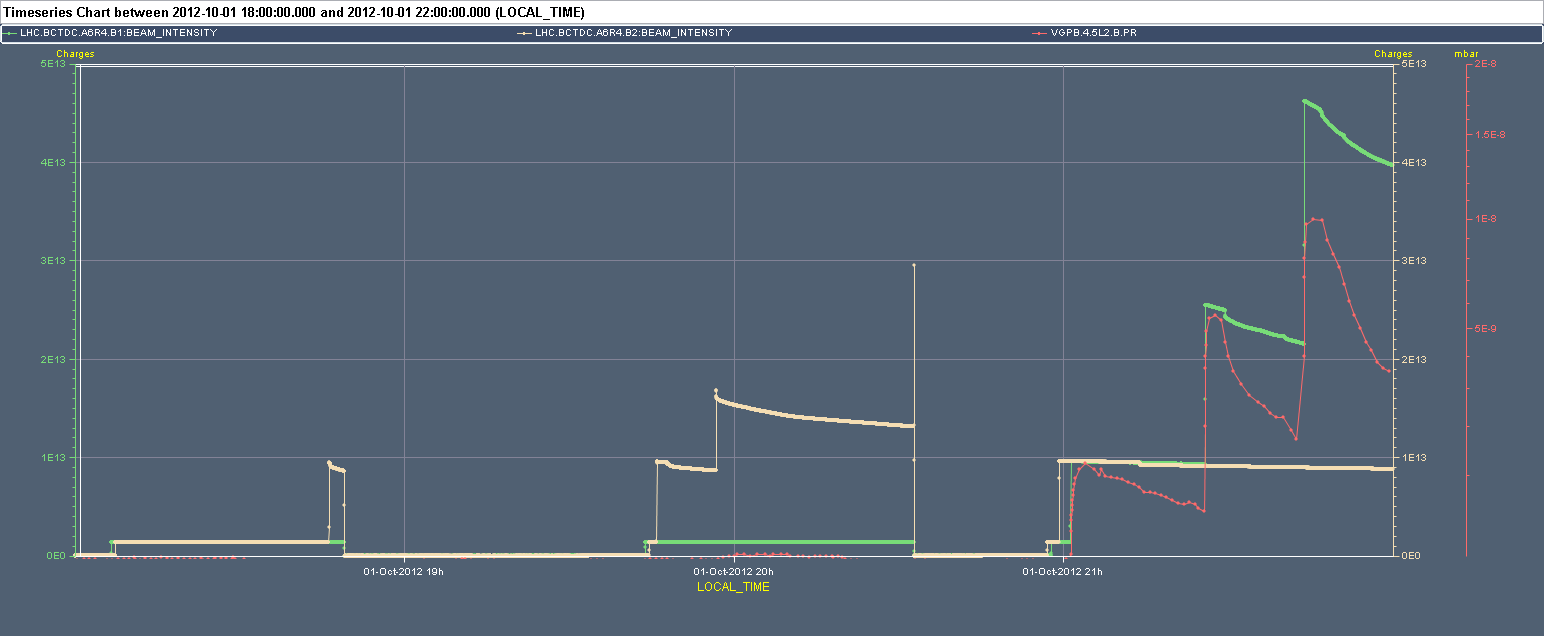 12
12+72
12+72+144+216
12+72
12
12+2x72
08/10/2012
15
Summary of week 40 - G. Arduini
2012 after technical stop
Sublimation &
 25 ns test
High intensity 50 ns
08/10/2012
16
Summary of week 40 - G. Arduini
Damper bandwidth
New filter coefficients for enhanced frequency response (flat up to 20MHz) as part of the 25 ns set-up
Almost ideal bunch-by-bunch damper. Signal edges are fast and bunches should not see each other through the impulse response.
W. Höfle, G. Kotzian, D. Valuch
50 ns beam could profit of that  some more tests with 50 ns beams required at injection and during the ramp.
08/10/2012
17
Summary of week 40 - G. Arduini
Q20
Q20 optics in operation in the SPS since 2 weeks (H. Bartosik, Y. Papaphilippou with support from RF and BT teams)
Emittances at injection in the LHC are smaller by approximately 5-10% and good reproducibility. Not yet profited by that reduction in collision
Q20 vs. Q26  smaller longitudinal emittance from SPS  IBS likely to induce larger blow-up importance of batch by batch longitudinal blow-up  to be put in operation
08/10/2012
18
Summary of week 40 - G. Arduini
Kicker heating
Clear eduction of the temperature on MKI8D
Thresholds on the other magnets increased (M. Barnes) after analysis of pulse waveforms taken during soft-start above threshold temperature.
Unexplained increase in termperature
08/10/2012
19
Summary of week 40 - G. Arduini
To be followed up
BSRT B2 not available. B1 doubtful.
ALFA roman pot temperature








Vacuum control equipment in point 7 (various faults in the last period. Radiation?)
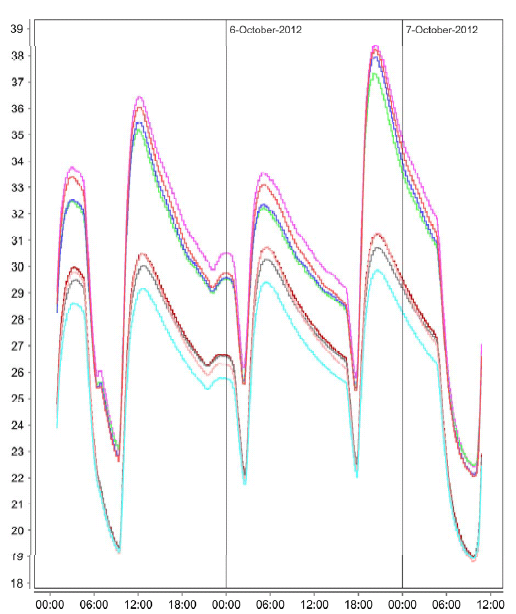 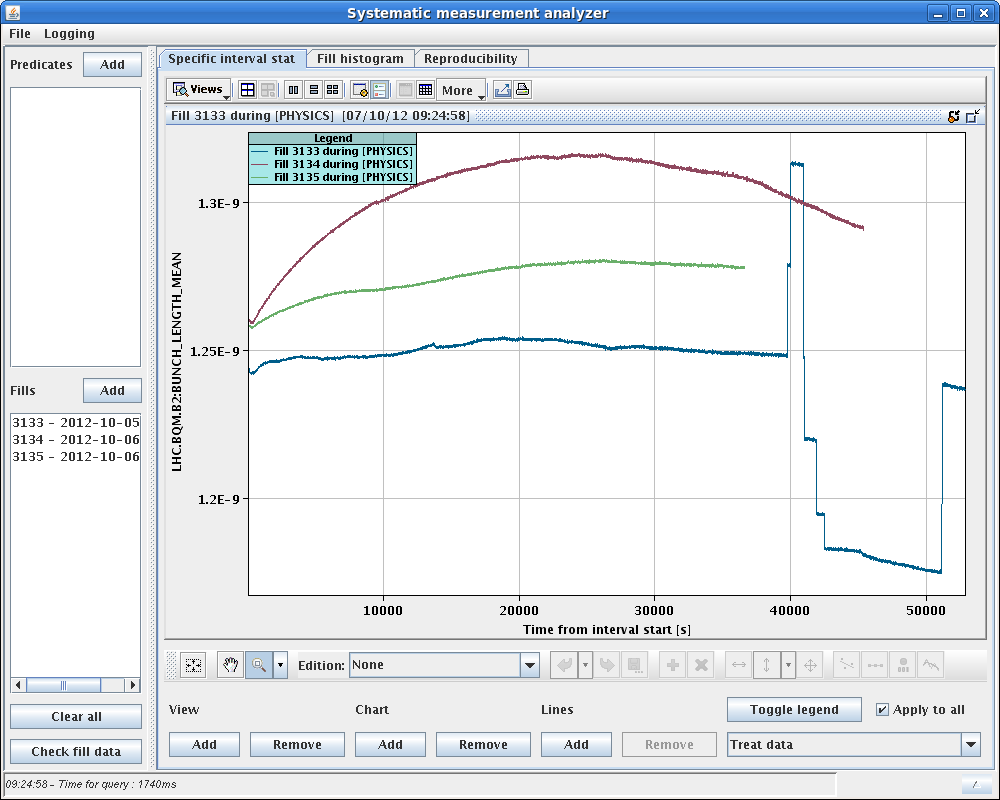 S. Jakobsen
08/10/2012
20
Summary of week 40 - G. Arduini
MD3 starting…
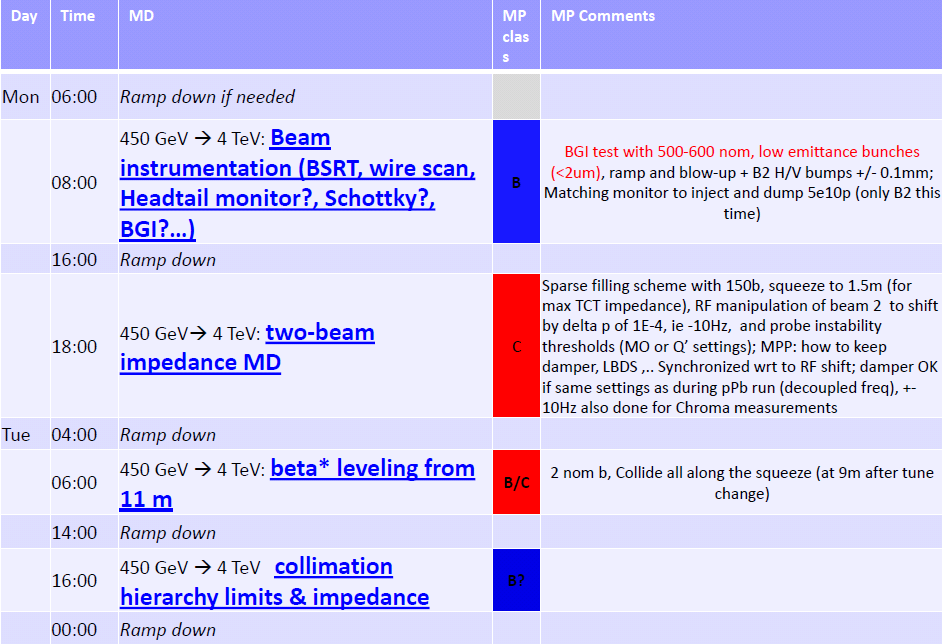 08/10/2012
21
Summary of week 40 - G. Arduini
Pending
LHCb polarity switch after MD3

Operational Development
Gated tune measurement with reduced damper gain on first 6 bunches (ongoing)
Damper test at injection of the increased bandwidth with 50 ns beam  can be tested during pilot run for LHCb polarity switch
Longitudinal Batch by batch blow-up


Next coordination team: J. Uythoven, J. Wenninger
08/10/2012
22
Summary of week 40 - G. Arduini
08/10/2012
23
Summary of week 40 - G. Arduini